MIPS Instructions, Registers, and Math
CS 0447
Jarrett Billingsley
Class announcements
from here on out, I am expecting that you have done lab 0!
so I expect that you know how to send code as text and send screenshots of things that aren’t code… and you know exactly where to look if you forget!
(you look at lab 0.)
also,
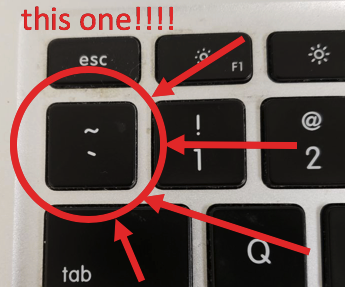 CS447
2
Machine andAssembly LanguagesFinish by :35
CS447
3
Lost in translation
if humans and computers communicate, there's a disconnect.
humans are good at language, and suck at logic and 1s and 0s.
how much is a pack of oreos at giant eagle?
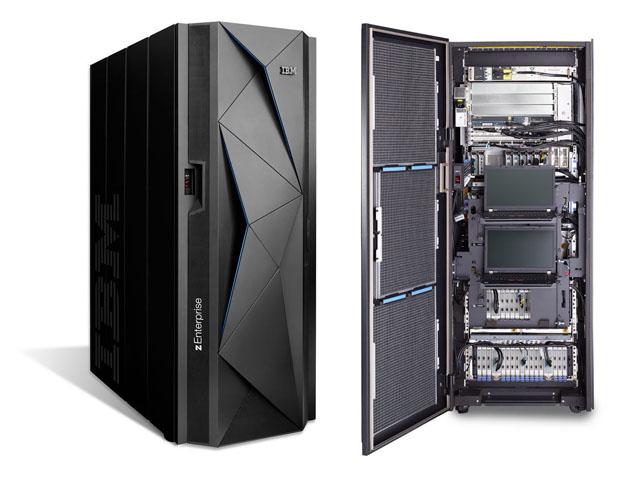 1000100111110100000000000010001101111111000001000000101110110001100001000010001000??????
computers are good at logic and 1s and 0s, and suck at language.
so, we've built many layers of abstraction on these patterns of bits to bridge the gap.
CS447
4
[Speaker Notes: - yeah, if humans were any good at logic, we wouldn't have dozens of named logical fallacies.
	- …and mountains of sociological and psychological research showing how irrational humans really are.]
High-level and low-level languages
all languages are used to encode our thought processes in symbolic form.
high-level languages (HLLs) describe what to do while leaving the details unspecified.
high-level
low-level languages list exactly what sequence of steps the computer should perform.
low-level
CS447
5
[Speaker Notes: note that I didn't say programming languages. there are non-programming languages too.	
Siri and Alexa let you tell the computer what to do, and it "figures out" how to do what you ask. 
HTML and CSS describe structures and rules; the computer still interprets them, but not in the way it does programming languages.
- by encoding a subset of our thought processes symbolically, we can have machines do some thinking for us.
	- computers automate thinking in the same way other machines automate physical work.
	- a decades-long pitfall is assuming computers can do a lot more thinking than they really can. 
		- even modern "AI" is still nowhere near the level of complexity of a human mind.
		- people are easily impressed. just because something LOOKS impressive does not mean it actually IS impressive.]
Instructions and Machine Language
an instruction is a single command to a computer.
it says what to do and what things to do it to.
like a verb and its objects.
"add X and Y and put the sum into Z."
"copy X into Y."
"go to step 4."
"if X is equal to Y, go to step 7."
machine language is the binary encoding of these instructions.
it's a compact representation that makes it easy for the computer to read and "understand."
each ISA has a fixed set of instructions that the CPU can read.
but humans suck at 1s and 0s, so we invented…
CS447
6
[Speaker Notes: - well, it doesn't really understand anything.]
Assembly language
assembly language (or "asm") is a human-readable, textual representation of machine language.
it's almost one-to-one, but the assembler does some work for us.
it takes the text on the left and turns it into the bits on the right.
CS447
7
[Speaker Notes: - the assembler lets us name things, automatically assigns and calculates addresses, makes some instructions easier to read/write etc.
- each MIPS instruction is a pattern of 32 bits (4 bytes)
	- you DON'T need to know these bit patterns; it's useless info and a useless skill.
	- but we will learn the technique behind encoding/decoding them, called bitfields.]
Those seem important…
there are a lot of abstractions that assembly doesn't have.
THERE ARE NO BUILT-IN:
x = f(y, z) + w;
algebraic expressions
int x; float y; x = y; //error
types
if(x == y) a(); else b();
conditionals
while(x != y) { x++; }
loops
int f(int x) { return x + 1; }
functions/methods
class C { C() {} }
classes
C c = new C();
memory management
CS447
8
[Speaker Notes: we can do all these things in asm!! BUT we have to build them all ourselves out of the tiny, simple instructions.
…or do them in our heads. there’s a lot of stuff that you, as the programmer, have to keep track of and Just Do Correctly in asm.]
SO WHAT CAN A COMPUTER EVEN DO?!???!
WELLLLLLLLLLLLLL………. not much!
it can take numbers* out of memory and put them into memory.
CPU
X + Y
it can read lists of instructions.
it can do math and logic (+, -, ×, ÷, ∧, ∨, ¬).
1. pick up X
2. pick up Y
3. squish them together
4. put that into Z
5. if W == 10, go to 1
6. go to step 9
...
...
...
it can go to other steps, or choose whether or not to go to another step.
Memory
THAT'S IT
CS447
9
[Speaker Notes: - the instructions are encoded as binary machine code, yes, but that would make the slide super confusing, so I wrote them in english
* remember: numbers are not actually numbers and don't behave like numbers in a lot of strange ways.]
That's it???
believe it or not, this set of operations is Turing complete – which means it can solve any computationally solvable problem.
everything you do in HLLs is built out of these tiny operations.
and now you’ll be programming with them!
CS447
10
[Speaker Notes: - and this set of operations isn't even minimal. there are even simpler sets of operations which are Turing complete.
	- look up lambda calculus! TWO operations! ALL possible computations!
- all architectures and programming languages are Turing complete, and can therefore all solve the same problems.
	- any problem can be solved with hardware or software.
	- any programming language can be converted into any other.
	- any machine code can be converted into any other.
	- any computer can emulate or simulate any other, in software.
	- and all of these things can be done… by computers!]
The MIPS ISA:RegistersFinish by :55
CS447
11
The registers
registers are a kind of small, fast, temporary memory inside the CPU.
the CPU can only operate on data in registers.
MIPS has 32 registers, and each is 32 bits.
the registers are numbered 0 to 31…
…but they also have nice names
(I don't like the dollar signs)
(I modified MARS so you don't have to use them)
don't touch the red ones.
CS447
12
[Speaker Notes: - don't memorize these names, they're just an illustration.]
Are registers variables?
nNNNnnnnnnNNNnNNnnnnnnnnnno.
registers are more like… hands.
if you want to build something by hand,
you only have two hands to do it.
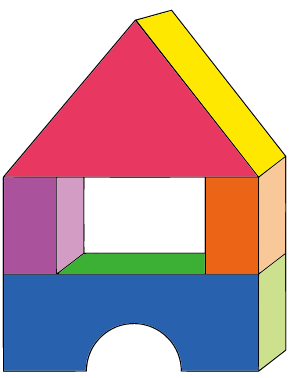 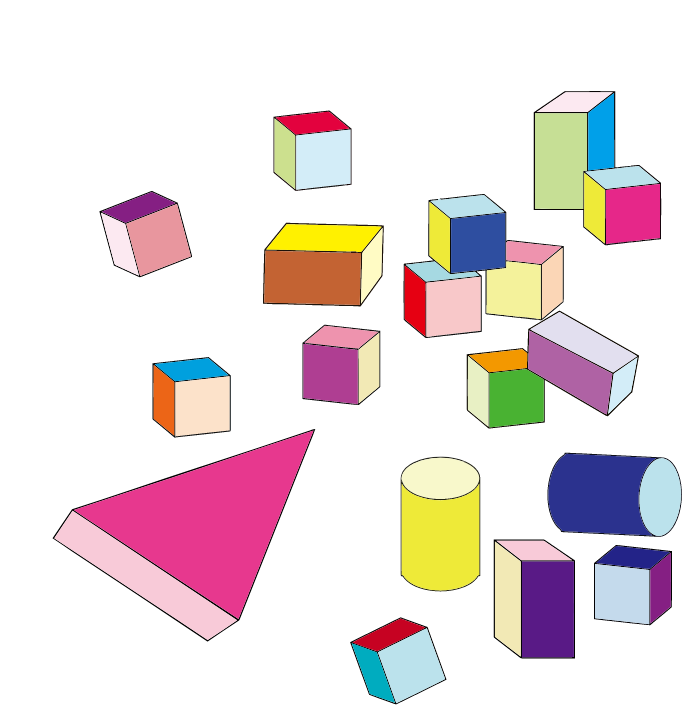 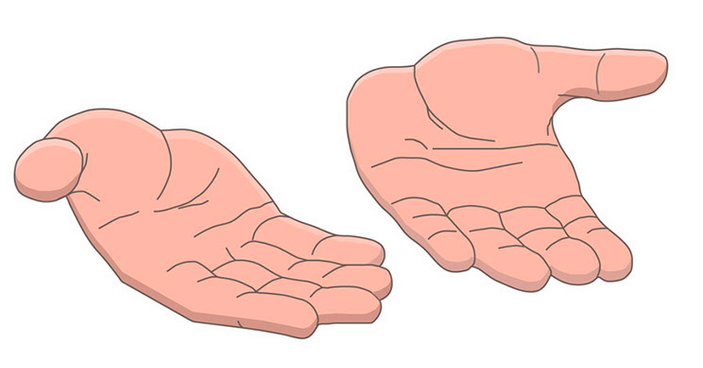 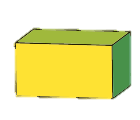 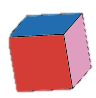 if you want to pick something else up, youhave to put down whatever you're holding.
or uh, throw it away?
CS447
13
[Speaker Notes: - hey, I found that hand clipart YEARS ago. just google "open hands clipart" and you'll see them.]
The four* kinds of registers
most of your programs will use just these:
foo(1, 2, 3)
return 42;
but for now, we'll use the t registers to explain things.
t0, t1, and t2 are like your right, left, and middle hands. 
get used to using them!
also, the zero register is pretty handy – it’s not really even
a register. it always contains the value 0.
CS447
14
[Speaker Notes: - a registers are used for passing values to functions
- v registers are used for returning values from functions
- t registers are what you'll probably use for most things
- s registers are a bit special… and won't make more sense until we do more functions
- you have a middle hand, right?]
Putting things in registers
here are your first MIPS instructions, with pseudocode on the right:
t0 = 3;
t1 = 5;
li  t0, 3
li  t1, 5
li stands for "load immediate." what does it look like it does?
load means "put a value into a register."*
an immediate is "a constant value written inside the instruction."
just like in Java, C, whatever: the destination is on the left.
destination means "place where we put a value."
(the opposite is source: "place where we get a value from.")
CS447
15
[Speaker Notes: * see next slide.
- here, the “source” of the data is the instruction itself. if you assemble these instructions, you will see the values 3 and 5 as part of the instructions (in the “Code” column in MARS.)]
You load things into registers.
the verb that we use with registers is load.
Memory
7
t2
t2
li t2, 7 loads the constant 7 into t2.
next time we’ll learn about loading values from memory, which means copying a value from memory into a register.
never ever say “store into a register.” that is the wrong verb.
CS447
16
Computers abhor a vacuum
every register and variable always holds something.
when you put something in a register, it will stay there forever…
until you put something else into it.
values are always, always copied.
when you do this:
	int x = 10;
	int y = x;
x doesn't become "empty", does it?
no! we just have two copies of 10 now.
so how do we copy values from one register to another?
CS447
17
[Speaker Notes: - computers do not understand our physical limitations of "scarcity"
piracy of music, movies, games etc. is so easy because that's just how computers work
boy are people really obsessed with recreating scarcity on computers lately tho. couldn’t possibly be aligned with moneyed interests. nope.]
With "copy?" No, that'd make too much sense
no, for some reason the instruction that copies values from one register to another is called move:

li   t0, 10  # t0 = 10;
move t1, t0  # t1 = t0; so t1 == 10 too

do not read this as "move t1 into t0," I know it's tempting
the destination is on the left, remember? just like Java.
single-stepping in MARS is your friend! the lab covers it in detail.
constant
li
move
register
CS447
18
[Speaker Notes: if you want the destination on the right, go learn 68k assembly or the AT&T x86 assembly syntax. also you're weird.
the diagram means: if you want to load a constant into a register, use li. if you want to copy one register to another, use move. (this diagram will get bigger next class)]
The MIPS ISA: Math
CS447
19
Putting the "compute" in "computer"
in Java, you use operators to do math: + - * / %
each operator has a corresponding instruction in MIPS:
	add t2, t0, t1  # t2 = t0 + t1
	sub t2, t2, 1   # t2 = t2 – 1   (or, t2--)
	mul t2, t2, t0  # t2 = t2 * t0  (or, t2 *= t0)
	div t1, t2, t1  # t1 = t2 / t1
	rem t0, t2, 3   # t0 = t2 % 3
things to note:
the destination is on the left, as always.
the last operand can be a register or a constant (immediate)!
the same register can be used as both destination and source.
"rem" is short for "remainder," which is what modulo % gives you.
CS447
20
[Speaker Notes: - people always seem to miss/forget that you can use constants in math instructions and it makes things way harder for them.]
Inside out
let's say we wanted to do the equivalent of this:
	t1 = (3 + t0 * 2) / 7
what rules do we use to decide the order of operations?
uh, the order of operations 🙃 
so how many operations are there in this code? 
what are they? 
what order are they supposed to happen?
our asm is going to look something like:
	mul    , t0, 2
   add    ,   , 3
   div  t1,   , 7
what goes in the blanks though??
CS447
21
[Speaker Notes: - 3 operations.
- one addition, one multiplication, one division.
- the multiplication first, then the addition, then the division.]
The snowball effect
I like to think of it like making a snowball. or a play doh ball. or a cookie. or a katamari. 
t1 is the register that we want the value to ultimately end up in…
so let's use it for all the intermediate steps!
	t1 = (3 + t0 * 2) / 7
becomes…
	mul  t1, t0, 2 # t1 = t0 * 2
   add  t1, t1, 3 # t1 = 3 + t0 * 2
   div  t1, t1, 7 # t1 = (3 + t0 * 2) / 7
notice how the value accumulates or "builds up" in t1.
this is a super common pattern when doing math in asm.
putting comments like this on your code is super helpful for keeping track of what is actually in the registers.
CS447
22
Which register do I use?
first, the CPU does not care which registers you use. all registers can be used in all instructions. the names are for us, not the CPU.
second, as the previous slide showed, the “final destination” register is a good choice to use for intermediate values.
and third, it’s okay to reuse registers. you have to! there aren’t very many! remember: hands.
add t2, t0, 1
div t3, t2, 4
sub t4, t3, 7
mul t1, t4, 12
add t1, t0, 1
div t1, t1, 4
sub t1, t1, 7
mul t1, t1, 12
this works, but it uses a lot of registers. more registers = more to remember = more mistakes.
challenge yourself to “solve” the code using as few registers as possible.
CS447
23
[Speaker Notes: the register names do have significance when it comes to writing correct code, but again, it’s something we manage, not the CPU.
when you’re done working on something, you put it down and pick something else up with the same hand. you don’t keep sprouting new hands to pick up new things.
writing assembly really does feel like solving lots of little puzzles.]
Math practice
if we have time, let’s practice by trying to translate these:
a0 = (50 + t0) % 7
v0 = 100 – t0
s0 = 1000 / (t0 * 25 – 50)
there’s more practice on the Exercises page!
CS447
24
[Speaker Notes: - sorry, I won’t give these away in the slide notes. but you can ask for help if you’re not sure how to solve these.]